Statistiques descriptives
Analyse de données
II.  Écart-type
 Définition - Écart-type 
L'écart-type s d'une série statistique est un indicateur de dispersion de cette série statistique autour de la moyenne.
Concrètement il donne une certaine mesure de l'écart entre les valeurs de la série et la moyenne de celle-ci :
plus l'écart-type s d'une série est petit, plus les valeurs de la série sont concentrées autour de la moyenne, donc plus la série est homogène ;
plus l'écart-type s d'une série est grand, plus les valeurs de la série sont éloignées de la moyenne, donc moins la série est homogène.
 
Remarque
Nous utiliserons la calculatrice pour déterminer l'écart-type (voir Tuto Vidéo et le TP1) mais il existe des formules pour le calculer (pour info : livre page 292).
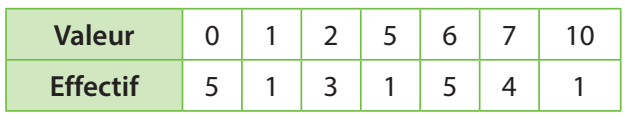 A l’aide de la calculatrice :
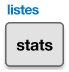 pour accéder aux fonctions statistiques de la calculatrices
Effacer le contenu des Listes 1 et 2 que nous allons utiliser.
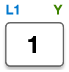 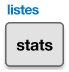 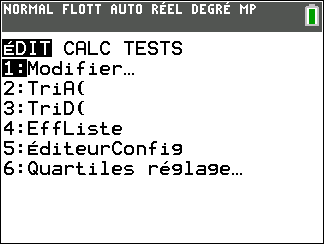 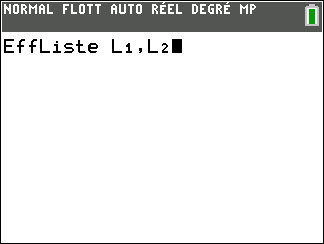 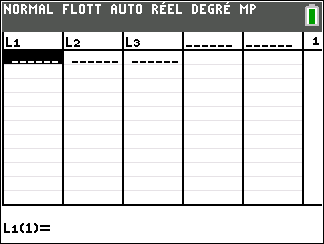 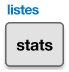 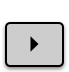 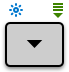 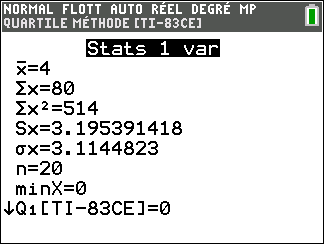 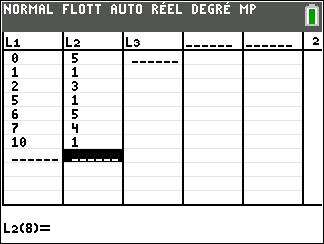 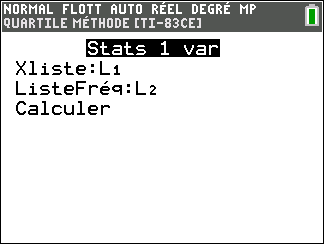 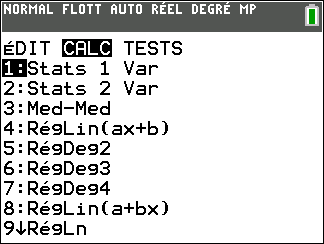 Exercices Sésamath
Page 297
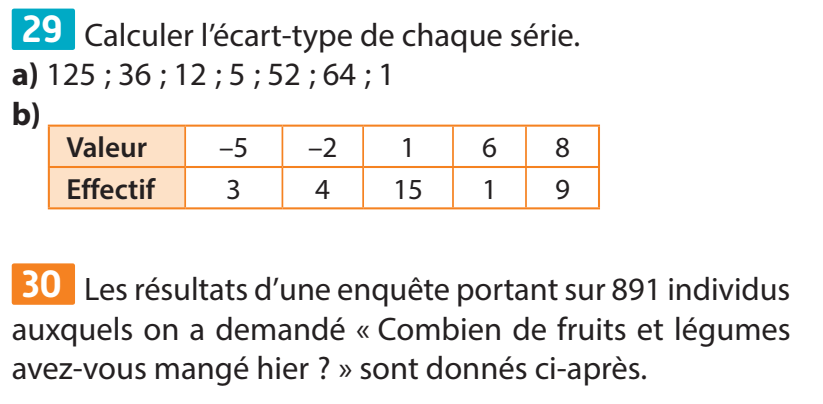 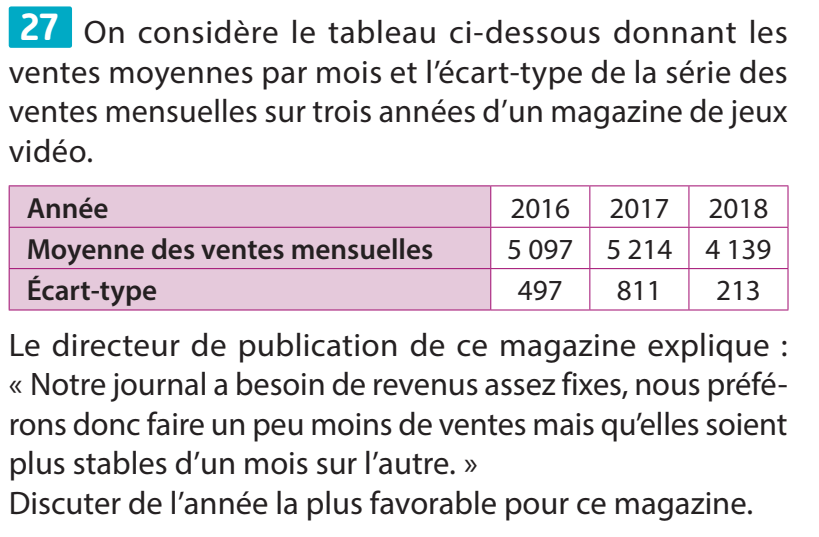 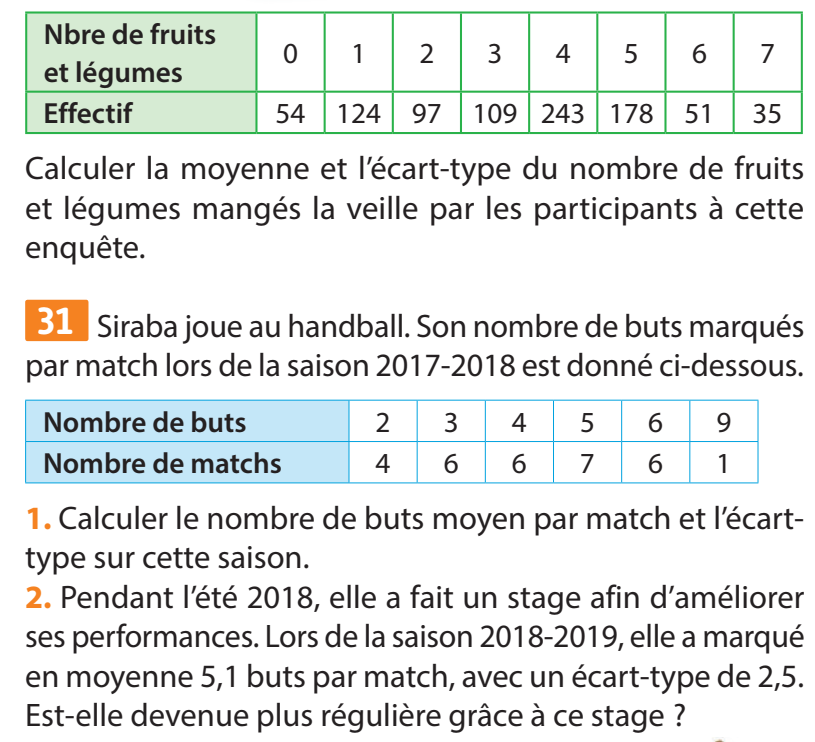 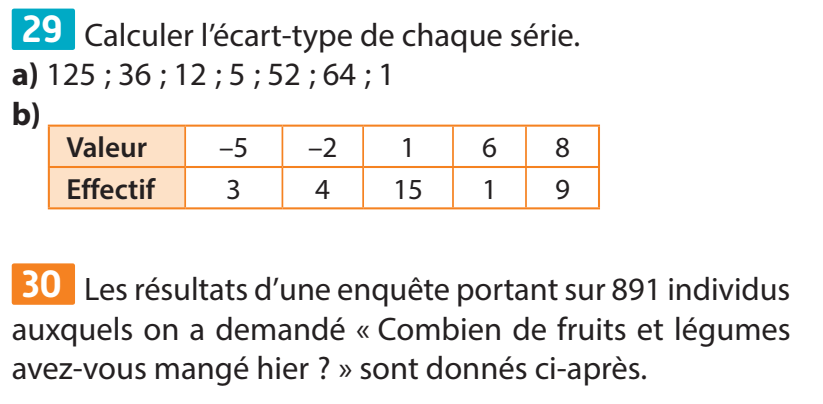 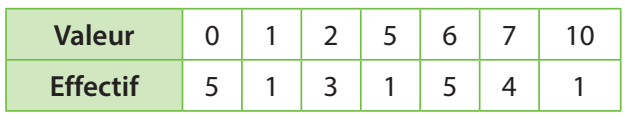 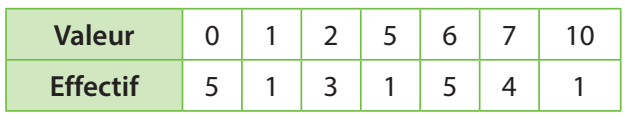 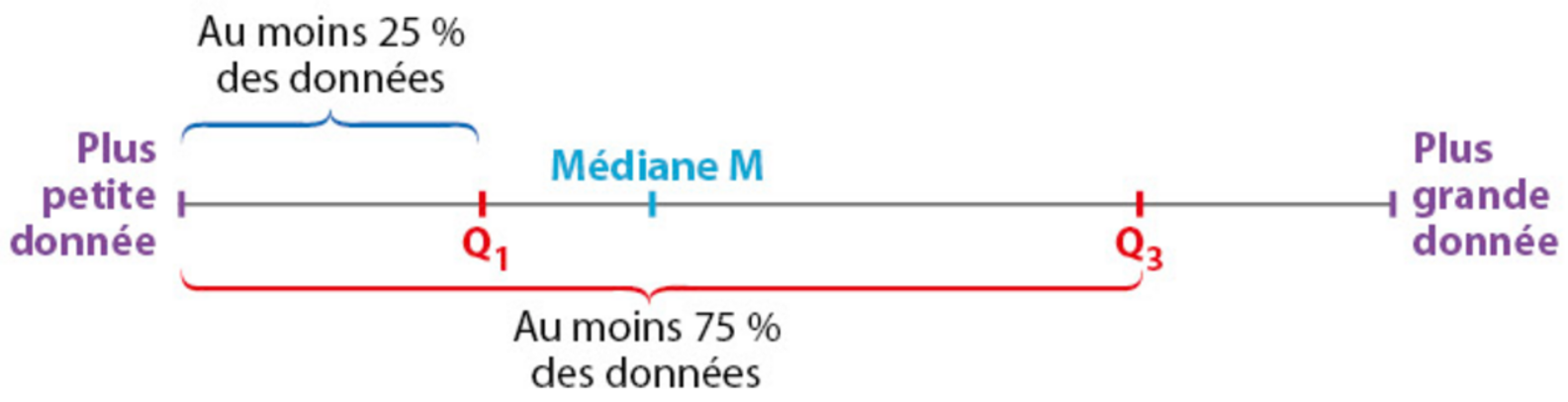 Exercice résolu n°3 page 297
L'espérance de vie dans les pays européens en 2015 est résumée dans le tableau ci-dessous (source : Ined).
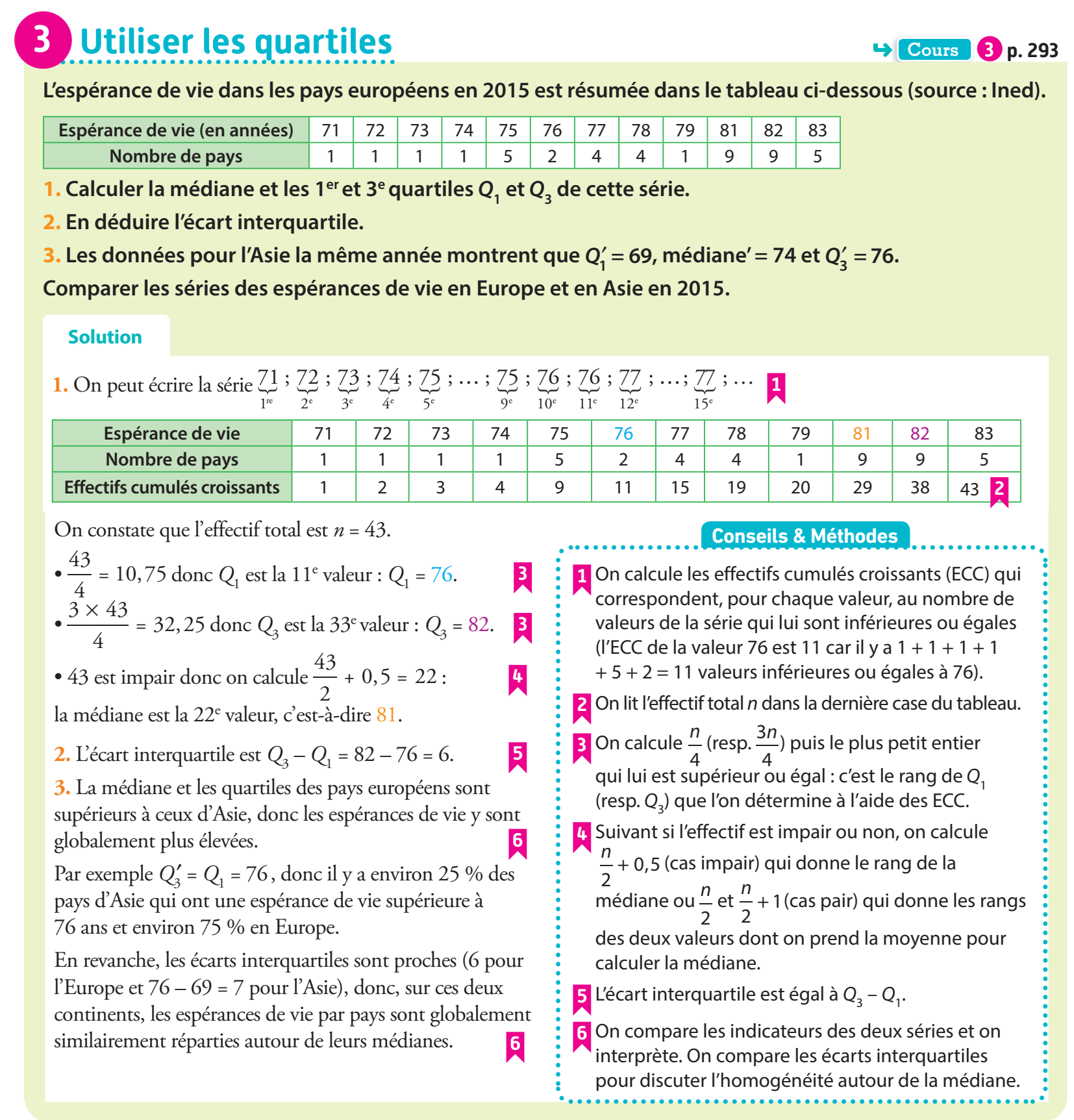 Solution
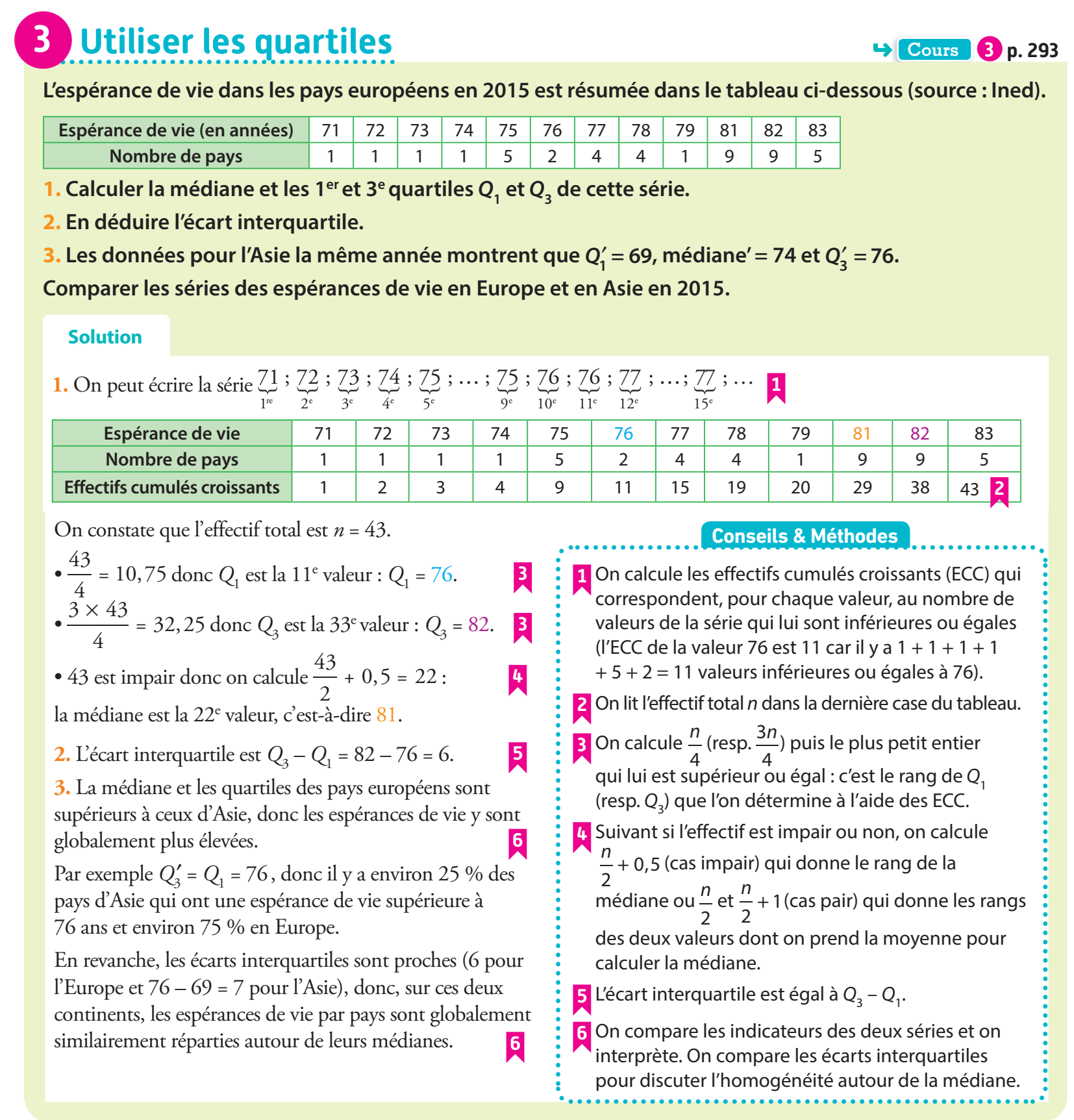 Exercices Sésamath
Page 295
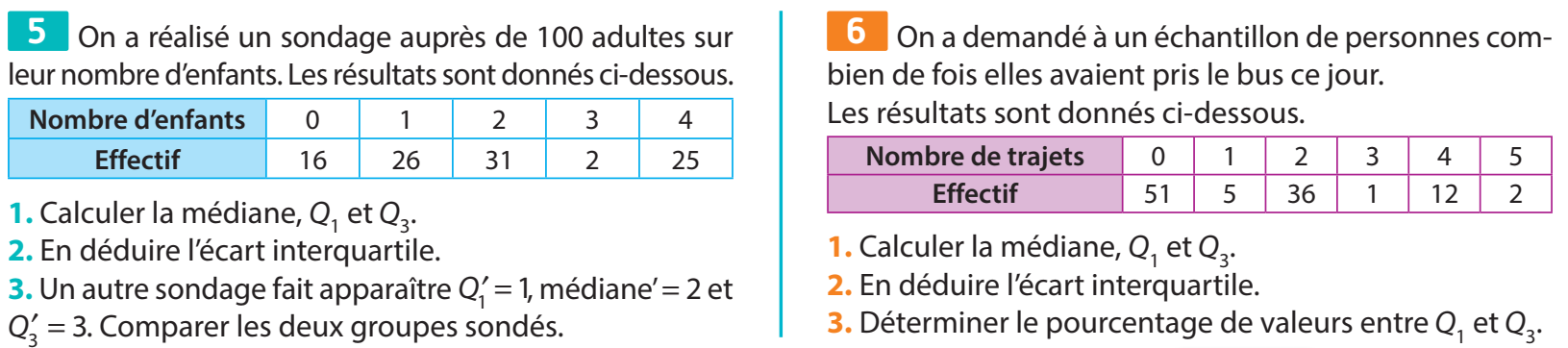 Page 297
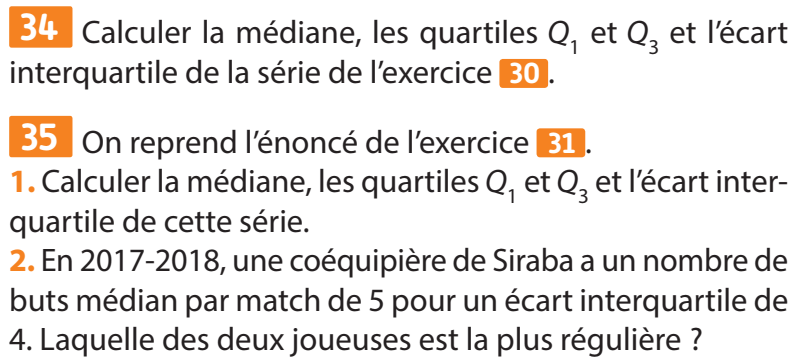 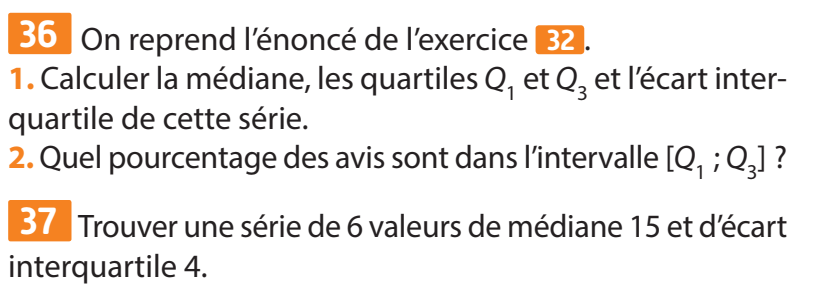